BAILEY’S CROSSROADS ROTARY CLUB
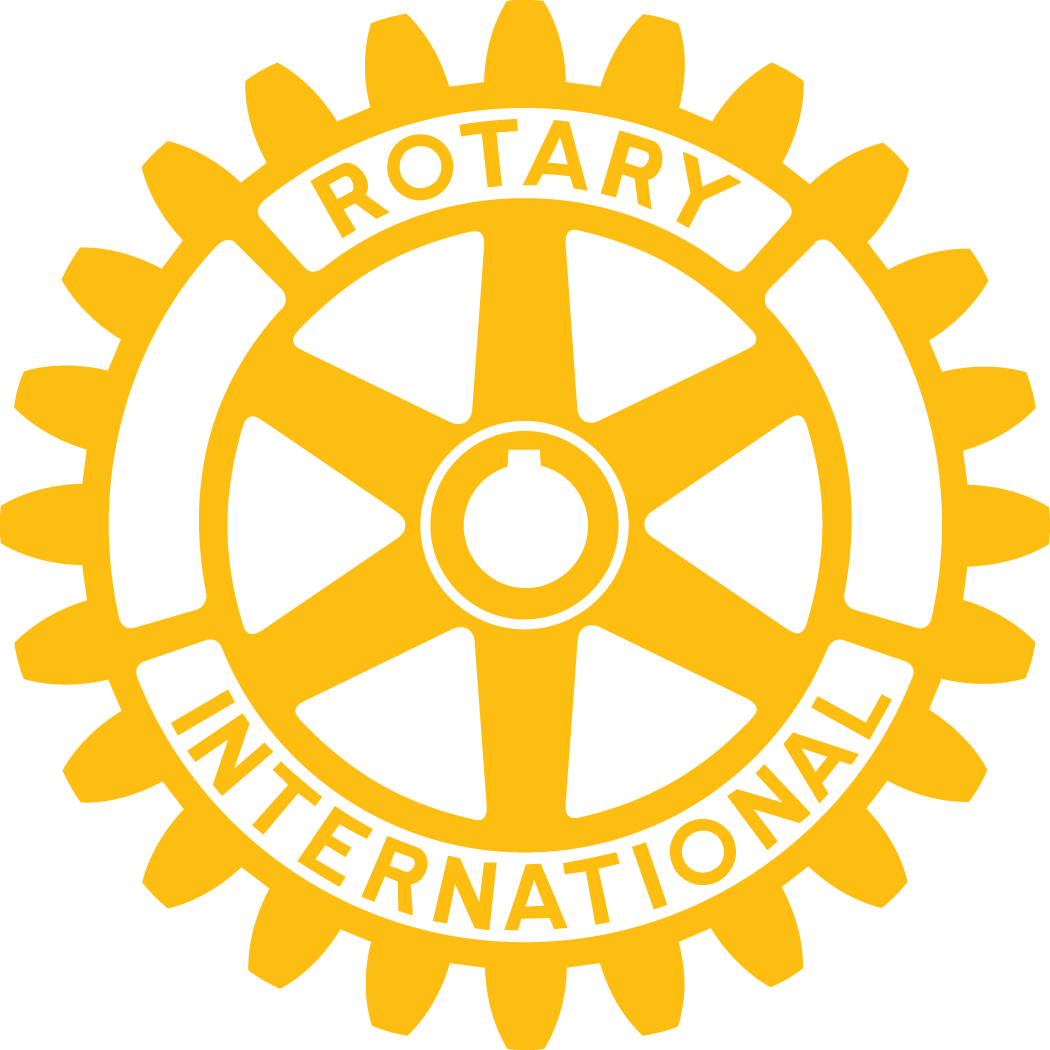 [Speaker Notes: Introductory speeches are an opportunity for the club to get to know you as person, and as a club member. 
This is your time to share with the club your story. 
You can do this by doing a PowerPoint presentation with lots of pictures. 
Or you can choose to speak without a PowerPoint.]
Suggestion topics
Tell us about yourself, childhood upbringing
Tell us about your family 
Tell us about your hobbies
Tell us about your personal and professional aspirations (current career, career goals etc.) 
Tell us about places you have lived, traveled to or would like to travel to. 
Why did you join Rotary? 
What Rotary projects do you enjoy? 
What does the 4-way test mean to you?
[Speaker Notes: Feel free to discuss some or all these suggestions in your presentation. 
And please be mindful of the time. Members may have questions for you after you present.]
A Highly Ethical Organization
The 4 Way Test
Is it the truth?
Is it fair to all concerned?
Will it build goodwill and better friendships?
Will it be beneficial to all concerned?